La méthode scientifique
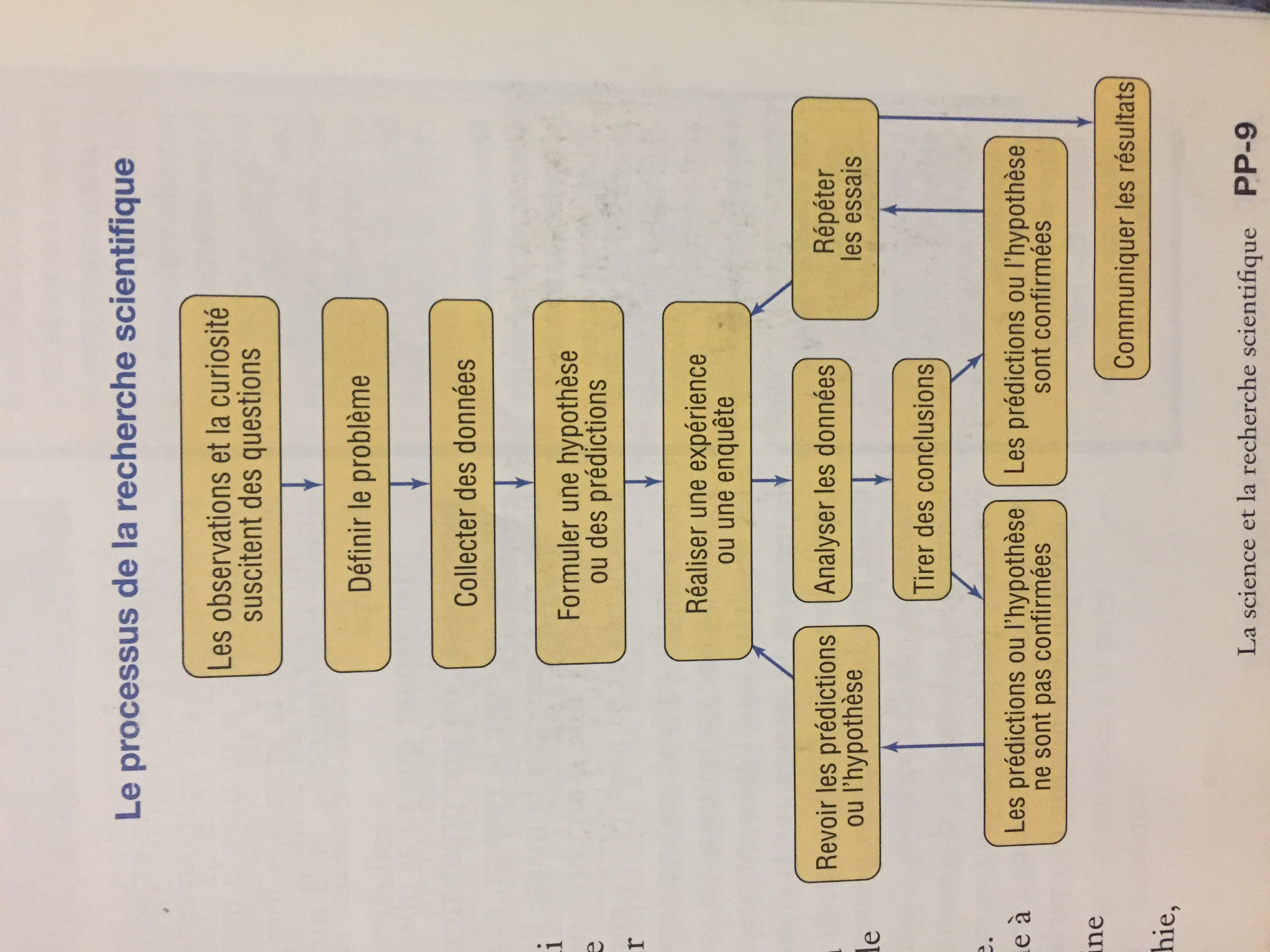 Une loi vs. une théorie
Une loi - Une action ou un état qui a été observé de manière tellement constante que les scientifiques sont convaincus que cela produira toujours.
Une théorie - L’explication d’une observation ou d’un phénomène qui a été confirmée par des résultats d’expérience constants et répétés et est acceptée par une majorité de scientifiques.
Une hypothèse
L’explication possible d’une question ou d’une observation de manière qui soit vérifiable.
[Speaker Notes: Est-ce que l’engrais cause une plante de grandir plus? Les plantes ont besoin des nutriments pour grandir. Les engrais ajoutent les nutriments au sol alors les plantes vont grandir plus.]
L’expérience
Une activité ou une méthode conçue pour invalider une hypothèse.
Les variables
Une variable - tout facteur qui peut influer sur le résultat de l’expérience.
Une variable indépendante - Le facteur que tu changes.
Une variable dépendante - Le facteur qui change en raison de la variable indépendante.
Une variable contrôlée - Le(s) facteur(s) que tu gardes la même pendant l’expérience. 
Pourquoi pensez-vous est-ce qu’on a besoin des variables contrôlées???
Exemple
[Speaker Notes: Variable independante - l’engrais …. Variable dependante - growth de la plante … variables controlees - l’eau, temperature, place, etc.]
Les observations
Une observation quantitative - une observation qui comprend des mesures. 
Exemple: taille, poids, densité, solubilité, température, etc.
Une observation qualitative - une observation décrite avec des mots seulement. 
Exemple: couleur, texture, forme, odeur, etc.
[Speaker Notes: Quantitative - la taille de la plante ou le nombre de feuille
Qualitative - le couleur des feuilles ou la rigidite de la tige]
La conclusion
L’interprétation des résultats d’une expérience liée à la vérification d’une hypothèse.
Feuille de pratique
[Speaker Notes: Determine les variables - ecris un hypothese - fait un observation qualitative et un quantitative, etc.]
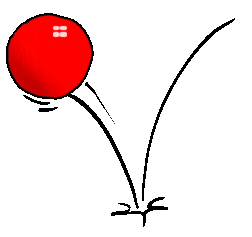 Labo: Le mouvement d’un objet qui tombe
[Speaker Notes: Determine les variables - ecris un hypothese - fait un observation qualitative et un quantitative, etc.]